7. У 1848 p. Т. Г. Шевченко входив до складу наукової експедиції. Частину шляху експедиція пройшла на шхуні «Константан». Опишіть територію, яку досліджувала ця експедиція, та оцініть участь у ній Тараса Григоровича. У яких творах відтворені враження Кобзаря про подорож?
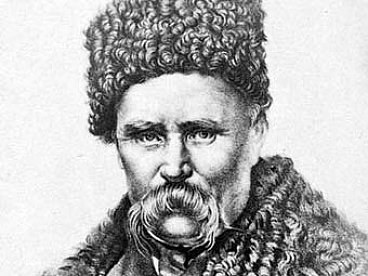 Невмираючий дух поета, як і раніше, витає над рідною Україною, невмовкаюче роздається його віще слово і сіє на народній ниві живе насіння оновлення
П.А. Грабовський
Карта Аральського моря, у дослідженні якого брав участь наш Шевченко
Шхуни «Костянтин» та «Михайло»;
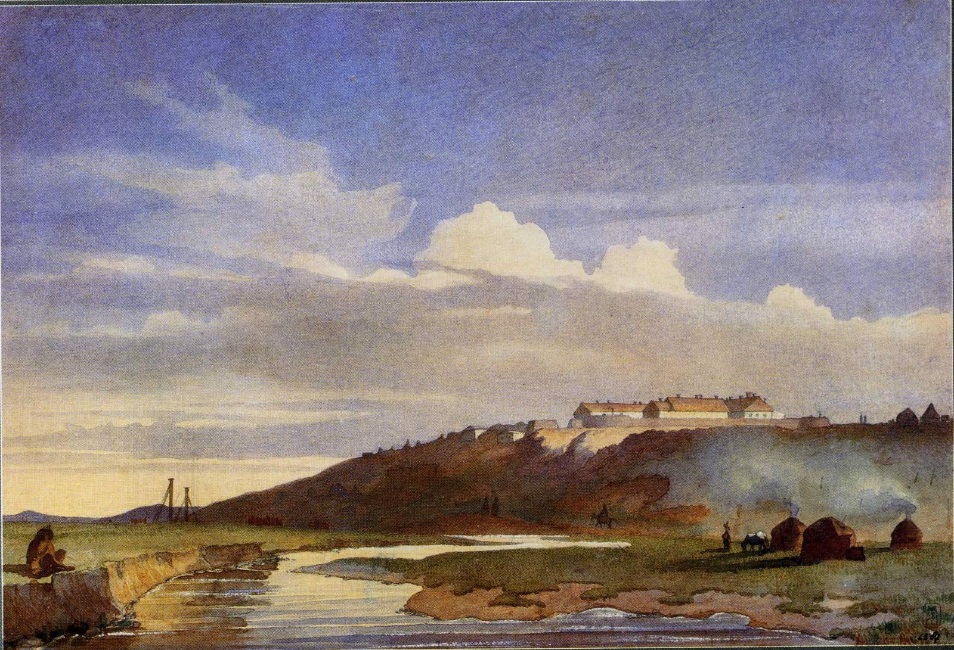 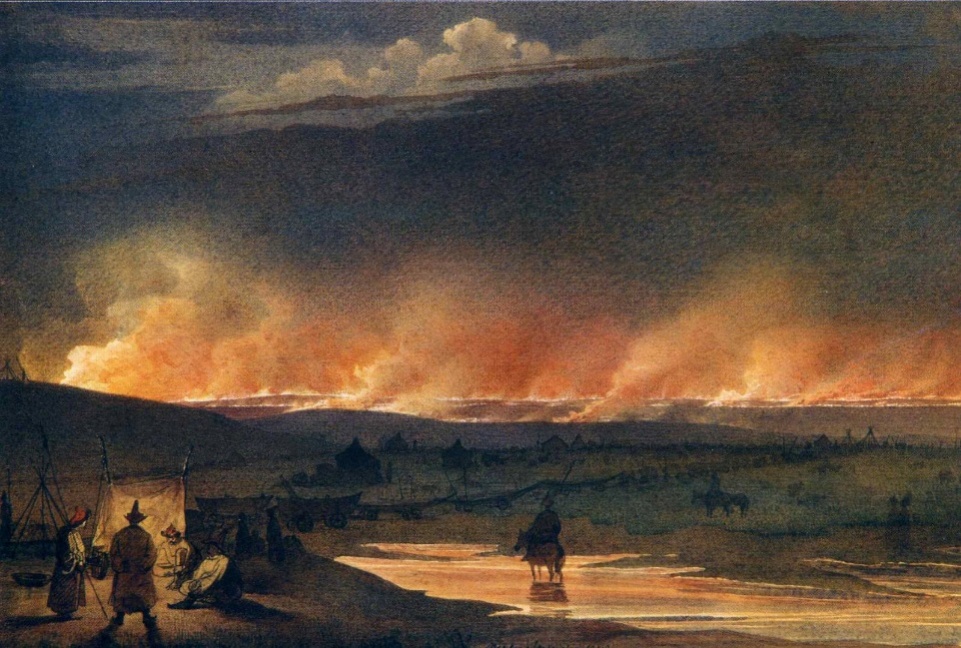 Пожежа в степу
Укріплення Іргизакла
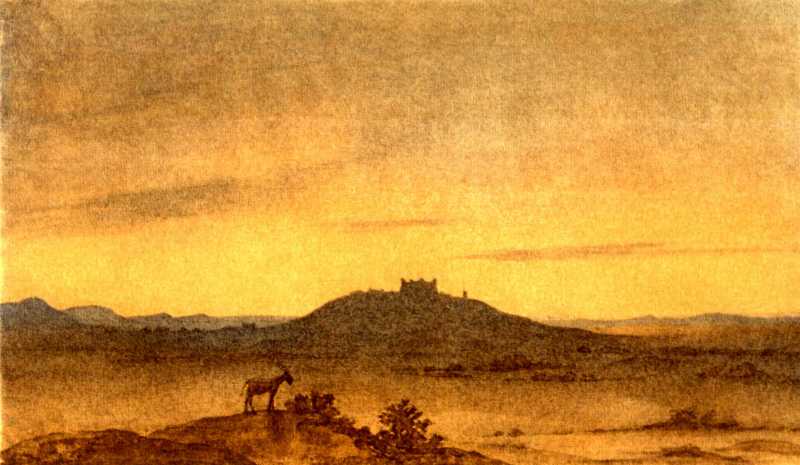 Дустанова могила
Ескізи Тараса Шевченка, які він створив під час подорожі
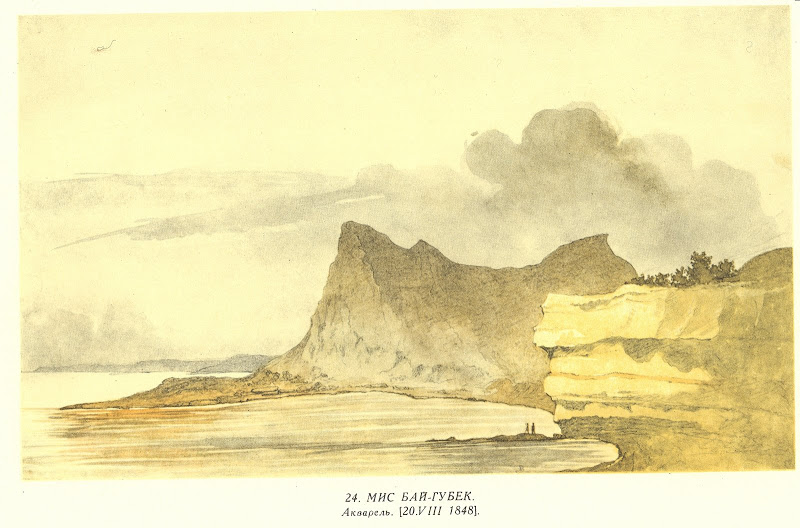 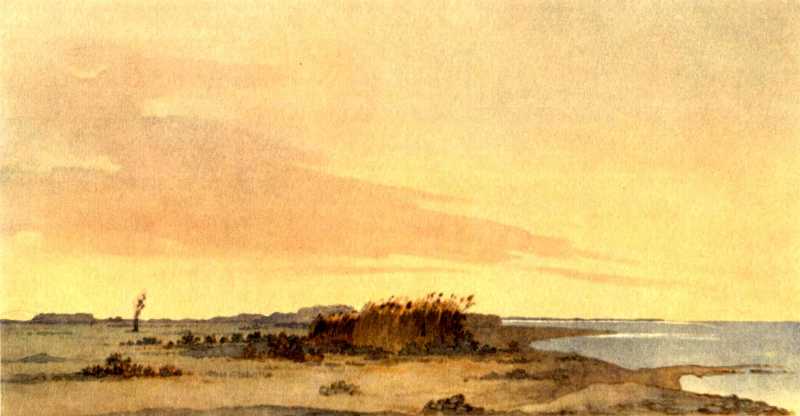 Мис Бай Губейк
Низький берег острова Миколи
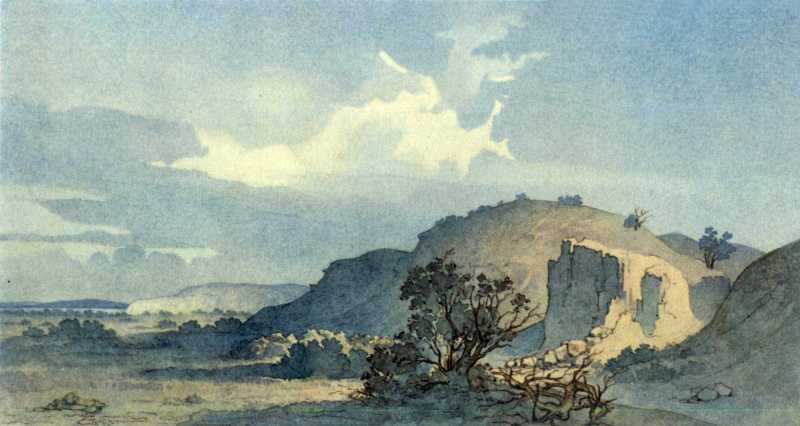 Високий берег острова Миколи
Малюнки Шевченка в другій частині подорожі
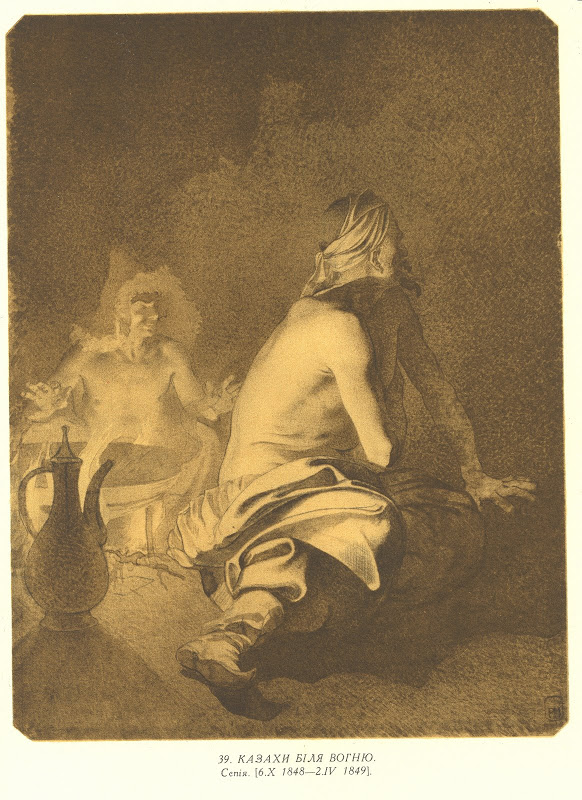 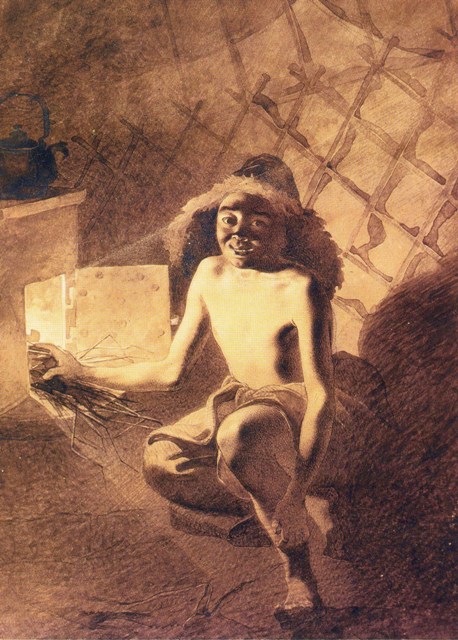 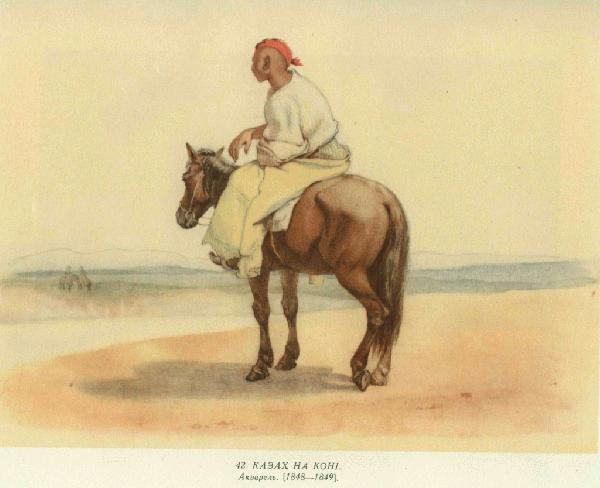 Казах запалює грубу
Казах на коні
Казахи біля вогню
Зимовий період творчості Тараса Шевченка
Поезії, написані на Корсалі
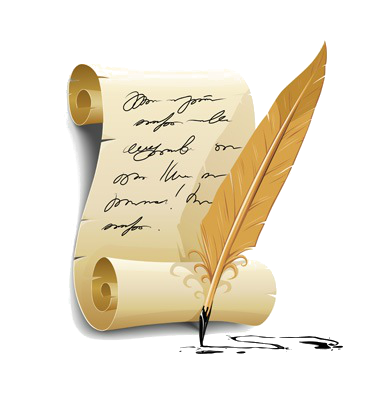 Зимовий період творчості Тараса Шевченка
Олексій Бутаков, людина, яка дозволила Шевченкові писати і малювати під час подорожі
Краєвиди гористих берегів Аральського моря
Новопетровське укріплення
Висновки: Участь Шевченка у Аральській експедиції свідчить про те, що він був відомим, майстерним художником. Завдяки своїм роботам він зробив велику роботу для опису тієї місцевості, яку вони досліджували.
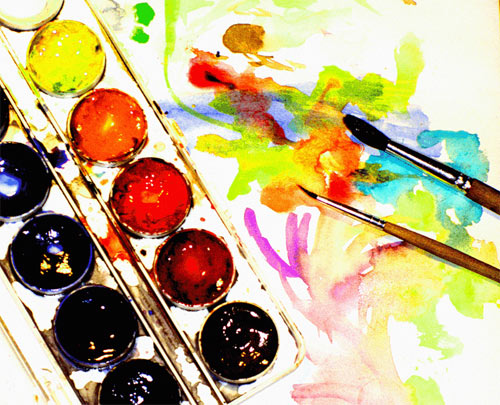 Дякую за увагу ! 
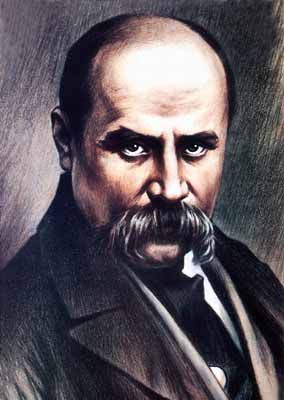